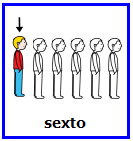 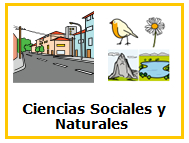 6º de Primaria
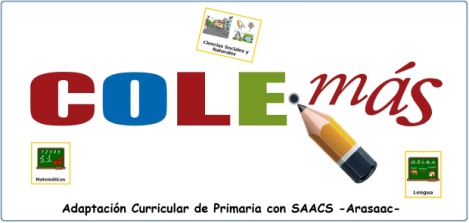 Unidad 6
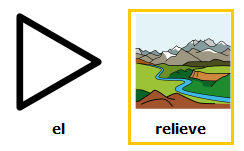 El relieve
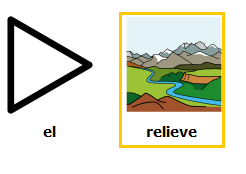 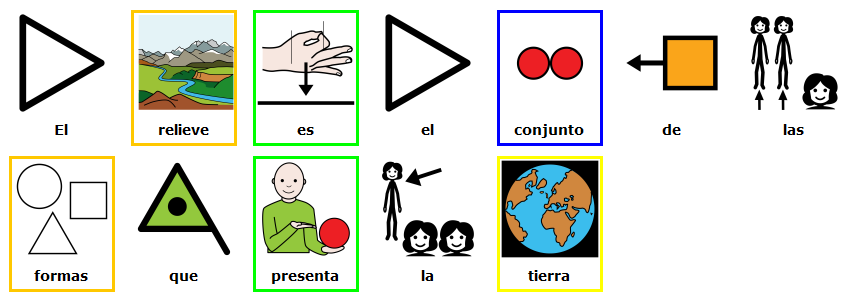 El relieve es el conjunto de las formas que presenta la tierra.
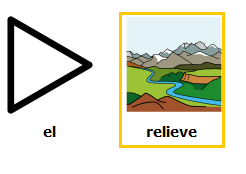 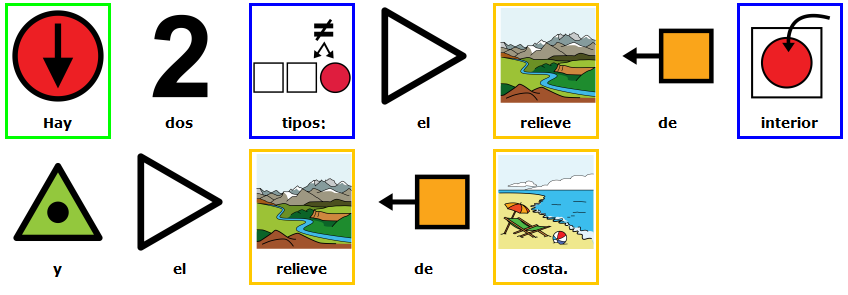 Hay dos tipos: el relieve de interior y el relieve de costa.
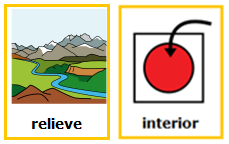 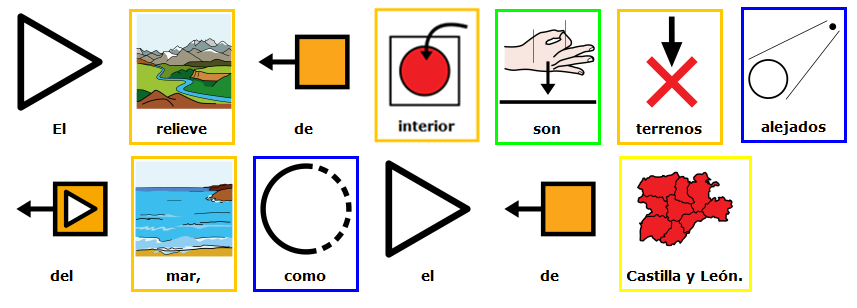 El relieve de interior son terrenos alejados 
del mar, como el de Castilla y León.
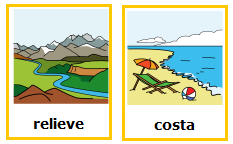 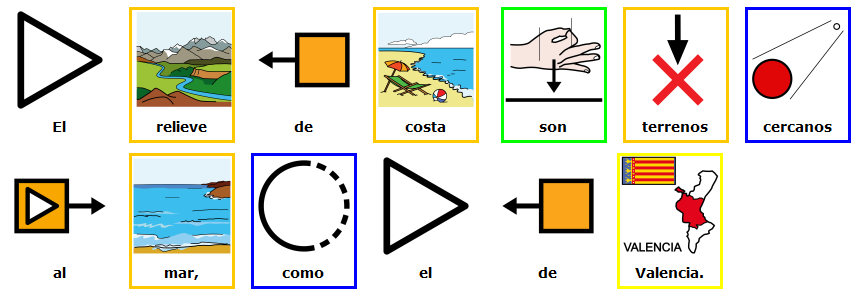 El relieve de costa  son terrenos cercanos 
al mar, como el de Valencia.
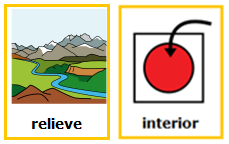 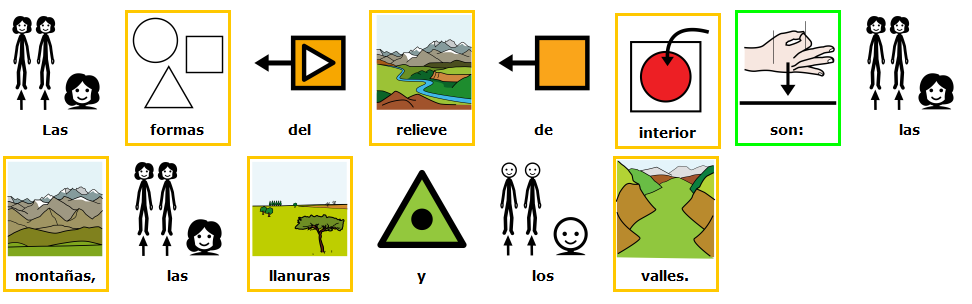 Las formas del relieve de interior son: las montañas, las llanuras y los valles.
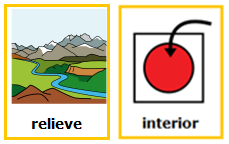 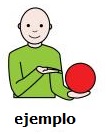 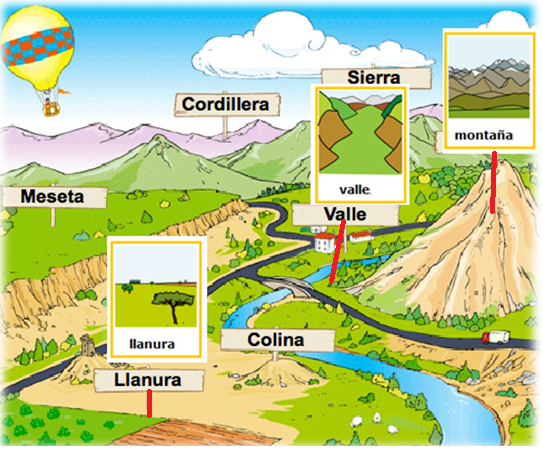 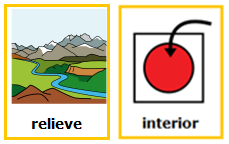 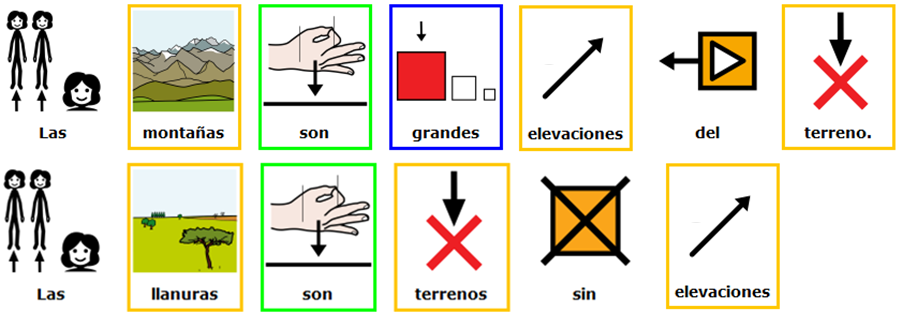 Las montañas son grandes elevaciones del terreno. 
Las llanuras son terrenos sin elevaciones.
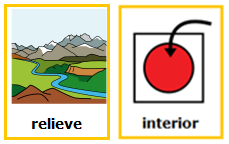 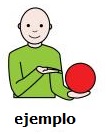 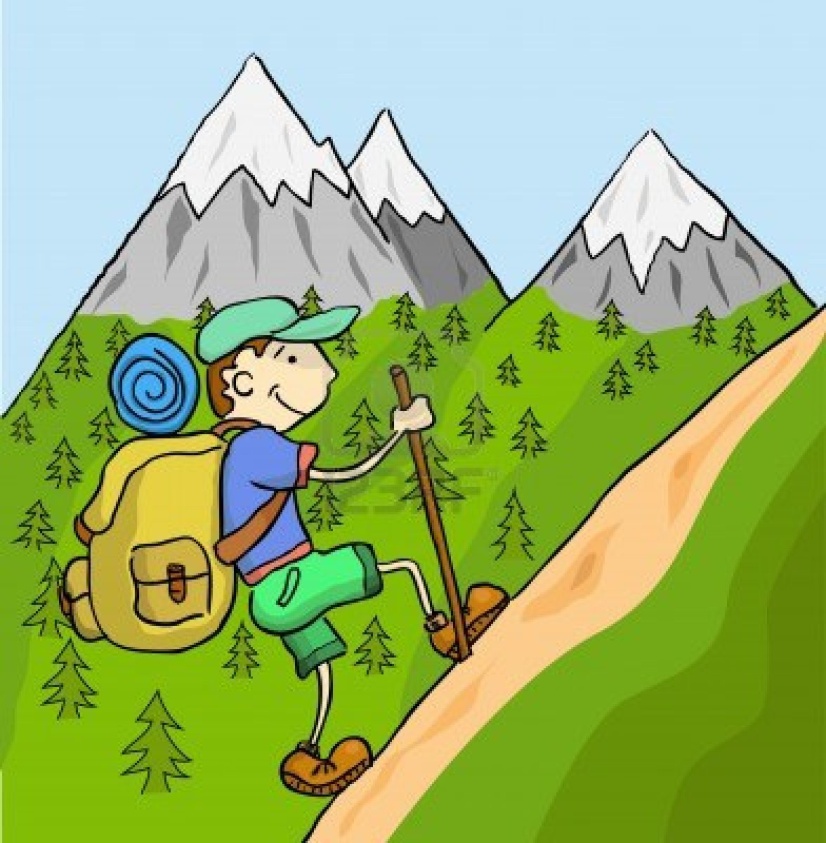 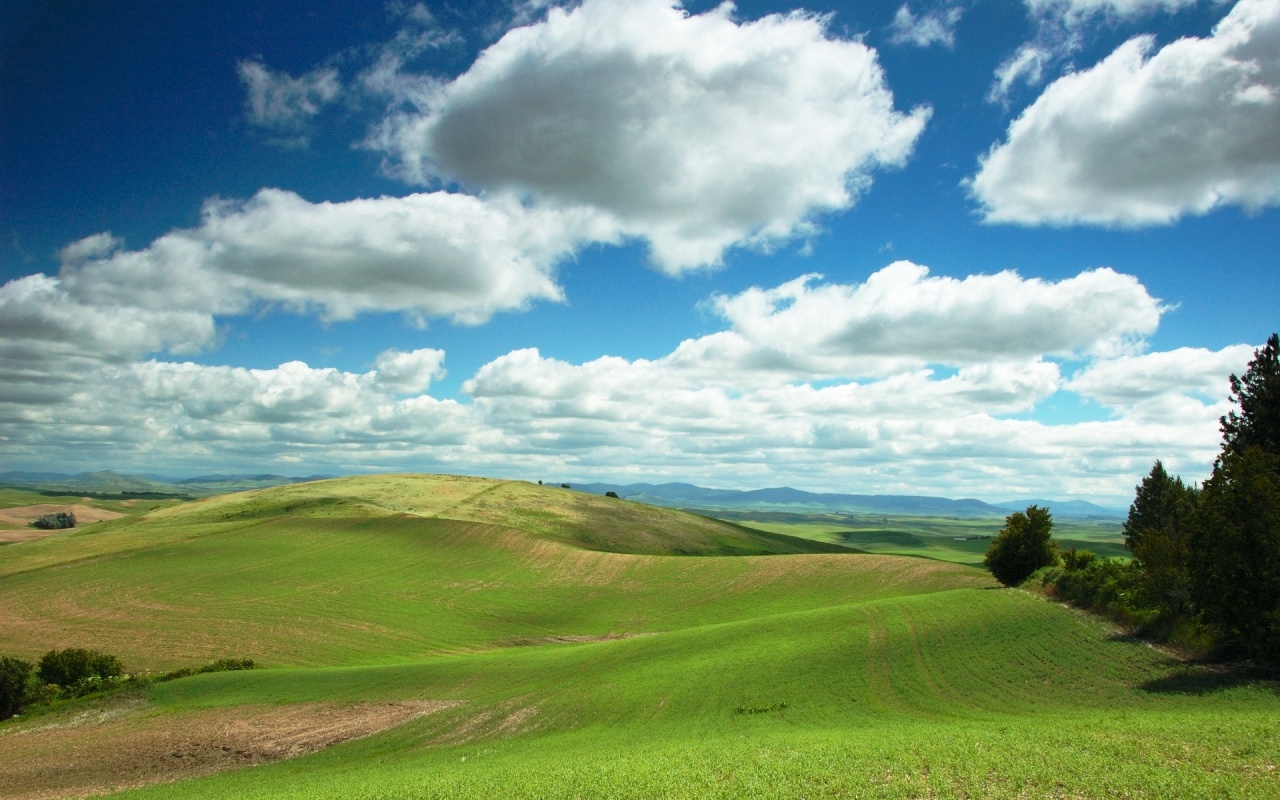 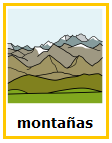 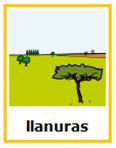 montañas
llanuras
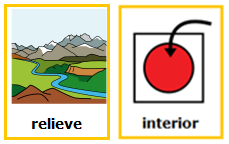 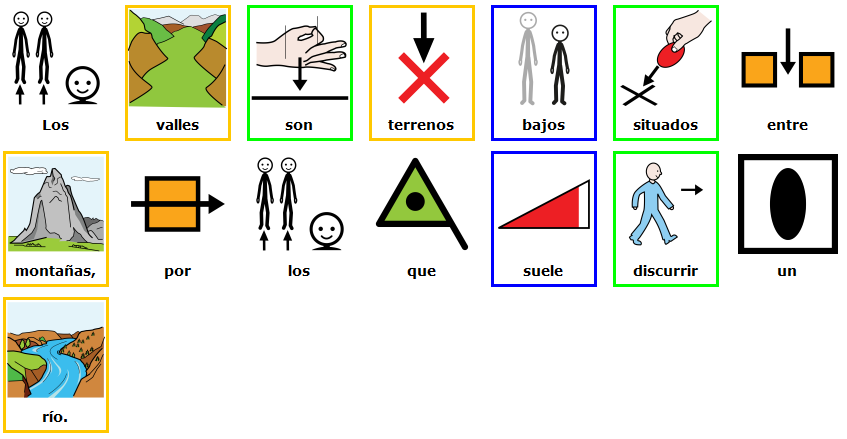 Los valles son terrenos bajos situados entre montañas, por los que suele discurrir un río
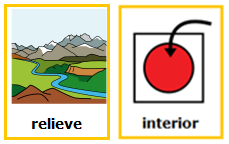 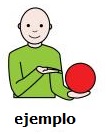 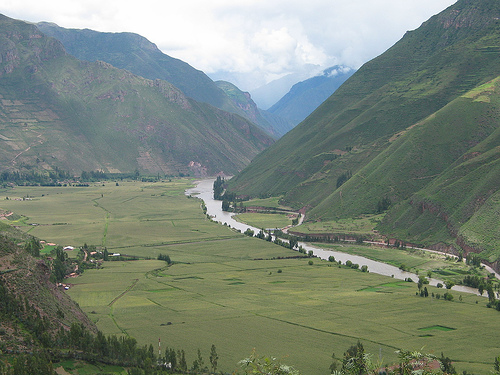 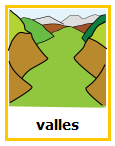 valles
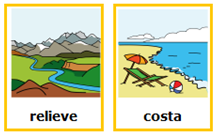 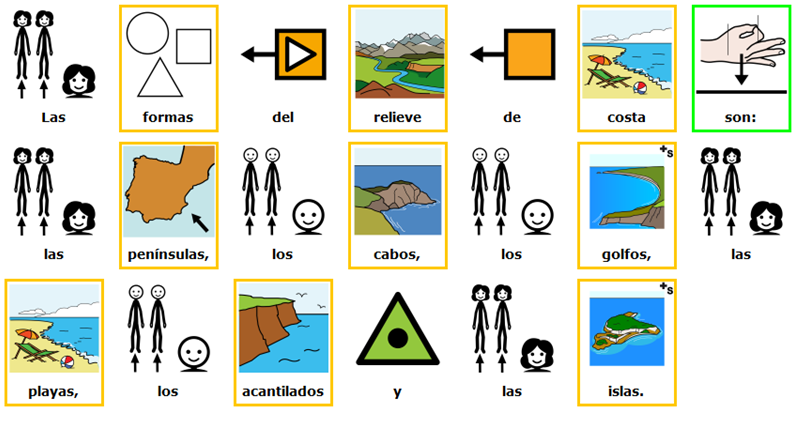 Las formas del relieve de costa son: las penínsulas, los cabos, los golfos, las playas, los acantilados y las islas.
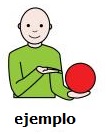 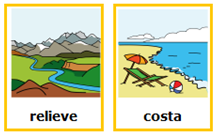 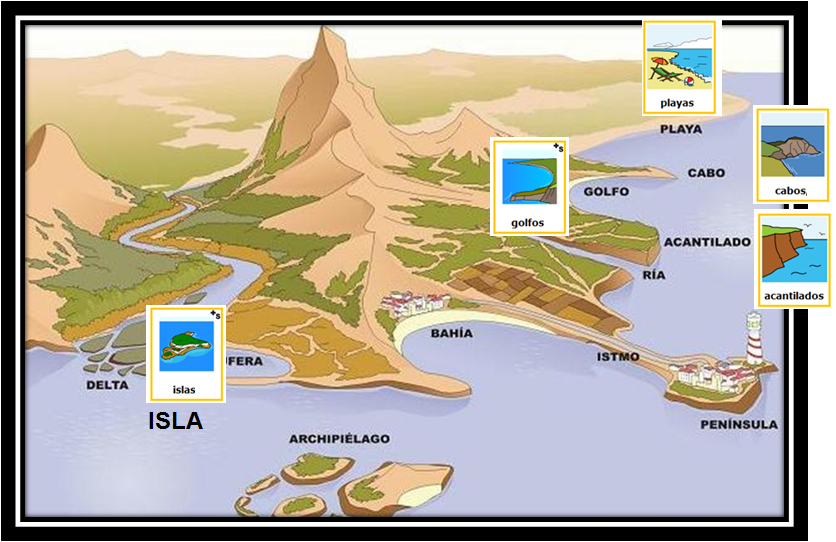 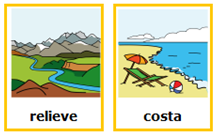 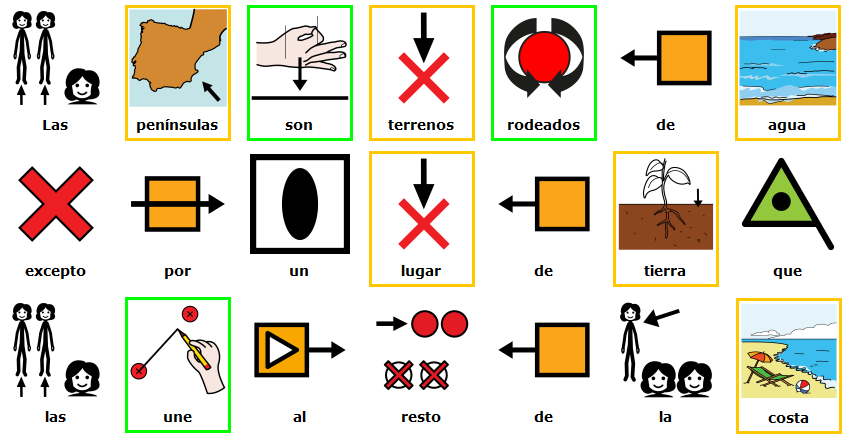 Las penínsulas son terrenos rodeados de agua excepto por un lugar de tierra que las une al resto de la tierra.
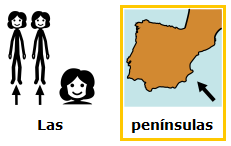 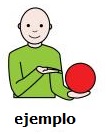 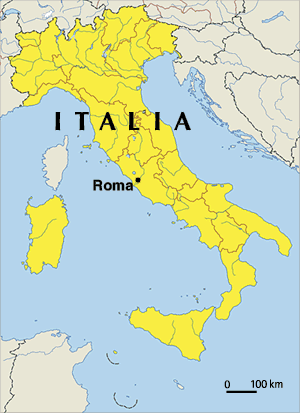 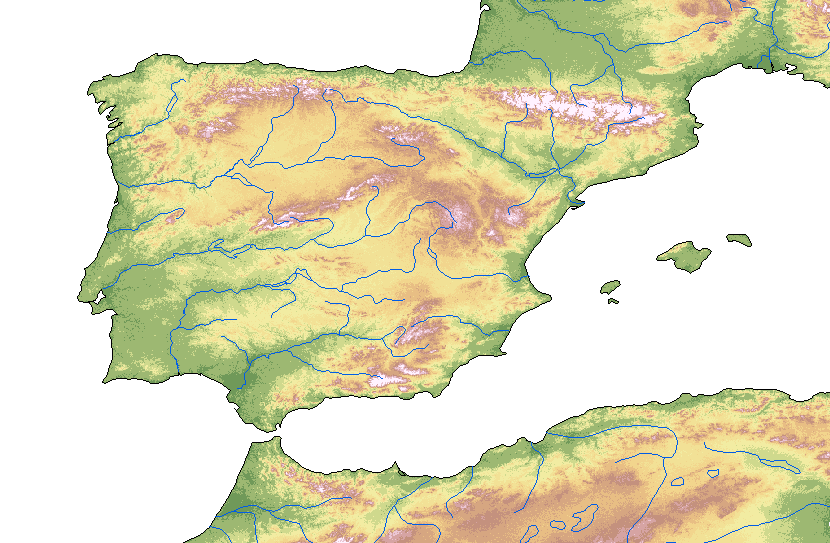 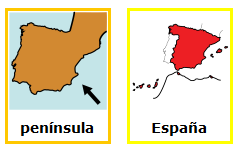 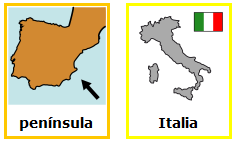 península ibérica
península itálica
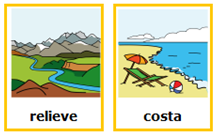 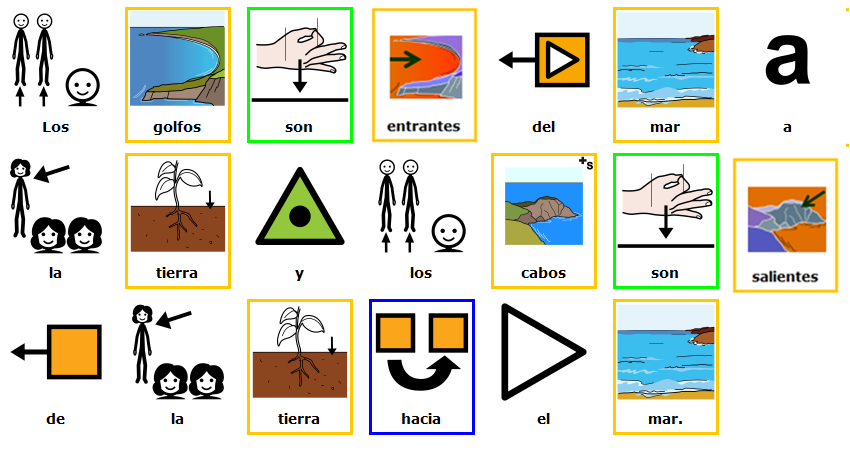 Los golfos son entrantes del mar a la tierra y los cabos son salientes de la tierra hacia el mar.
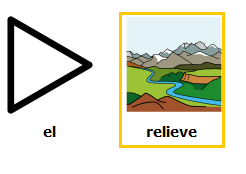 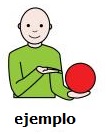 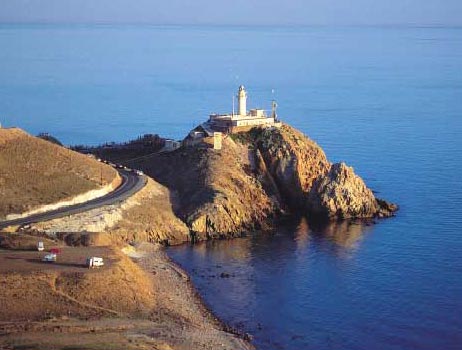 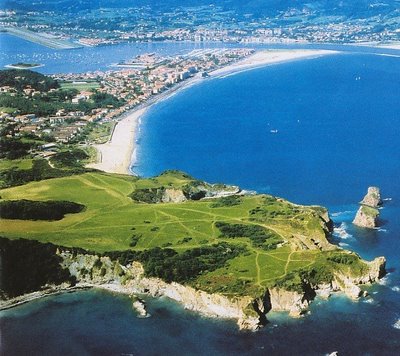 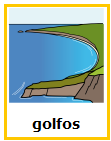 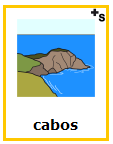 cabo de Gata
golfo de Vizcaya
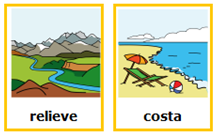 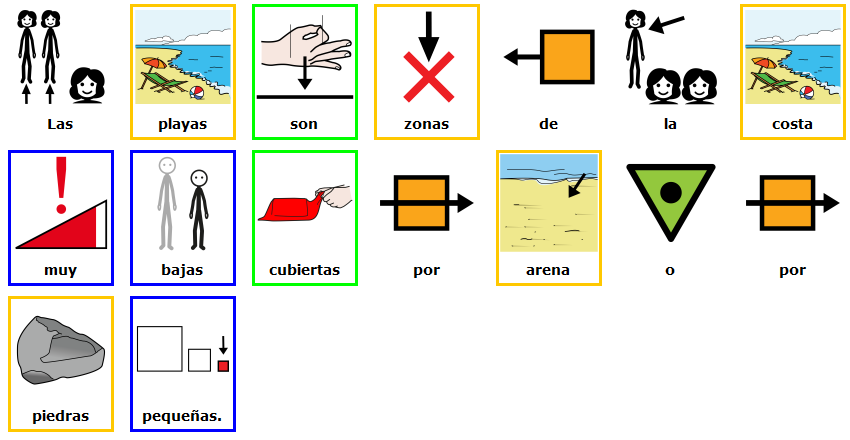 Las playas son zonas de la costa muy bajas, cubiertas por arena o por piedras pequeñas.
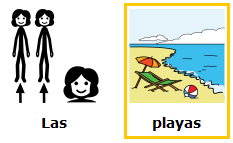 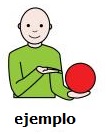 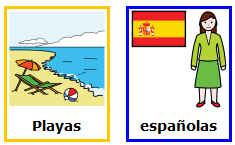 Playas españolas
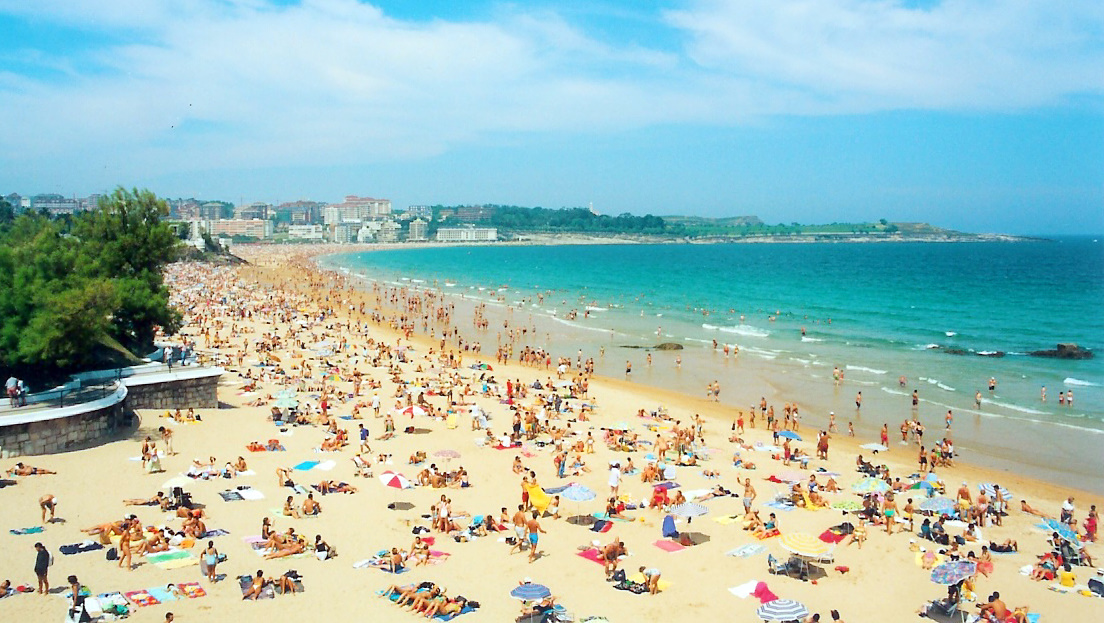 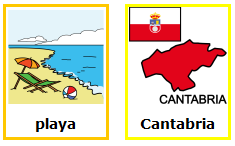 playa del Sardinero 
(Santander)
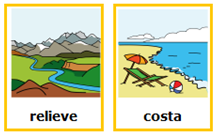 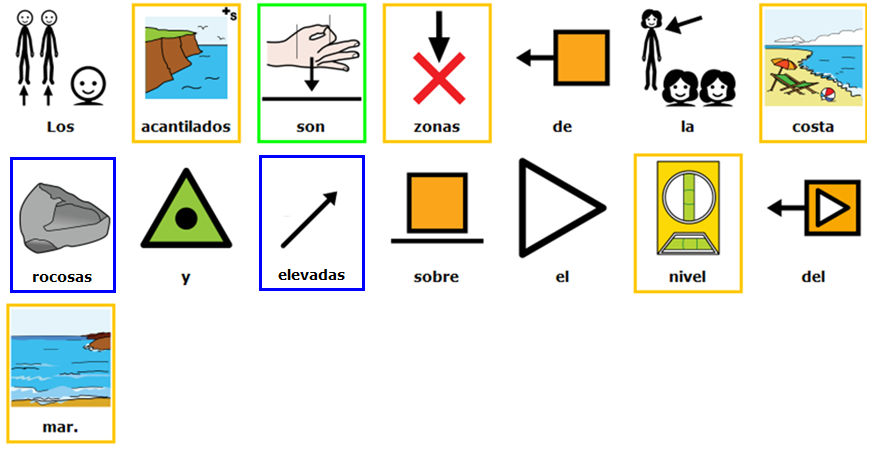 Los acantilados son zonas de la costa rocosas y elevadas sobre el nivel del mar.
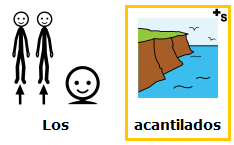 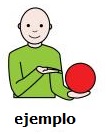 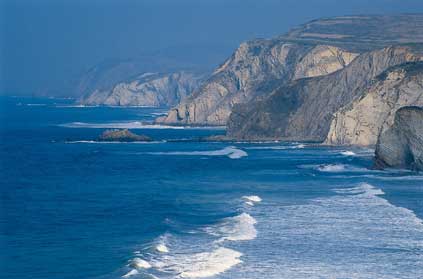 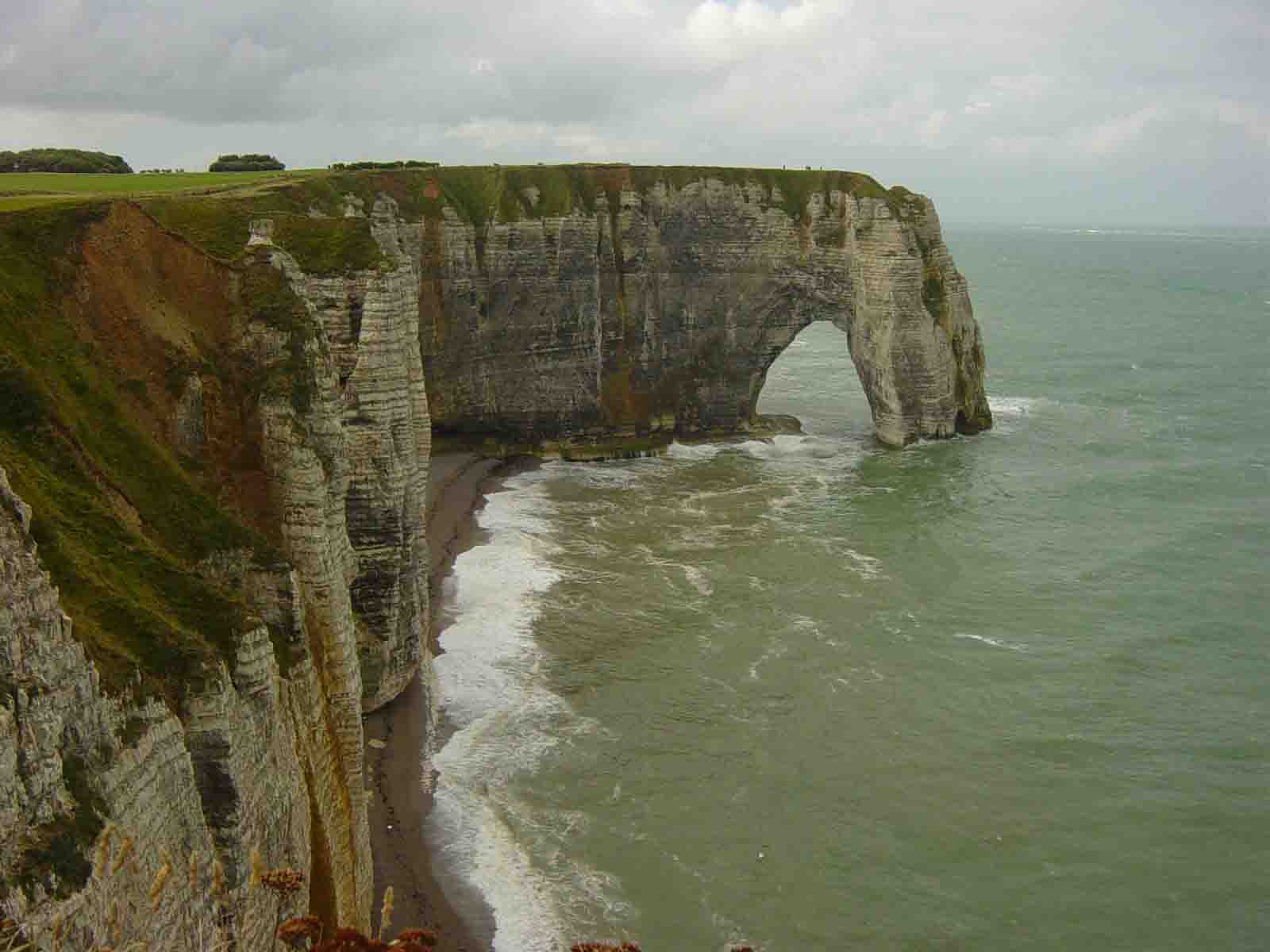 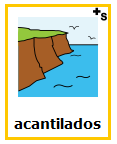 acantilados
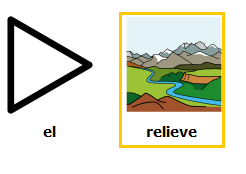 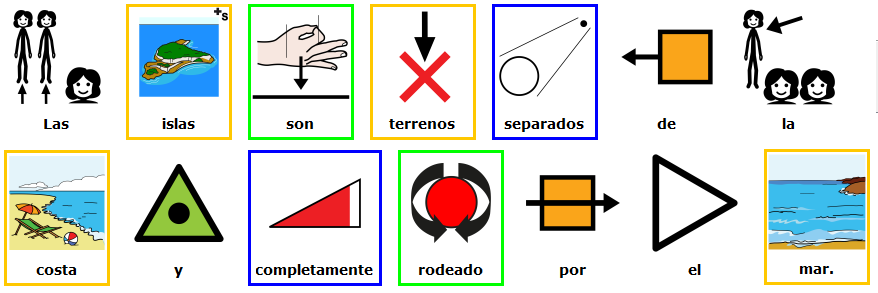 Las islas son terrenos separados de la costa y completamente rodeado por el mar.
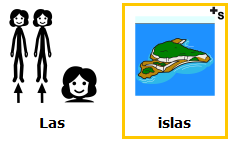 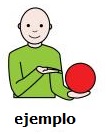 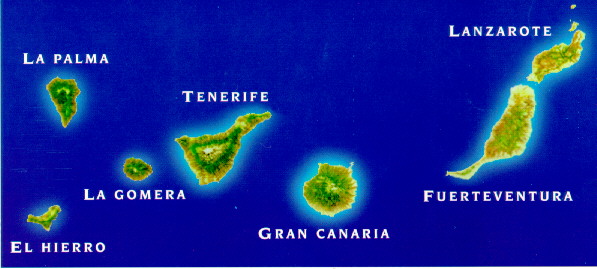 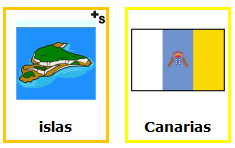 islas Canarias
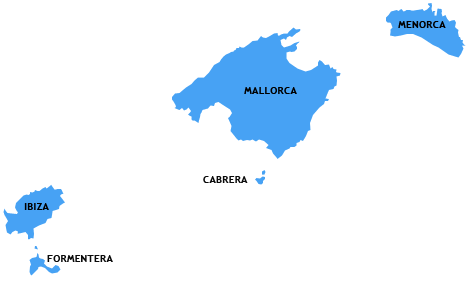 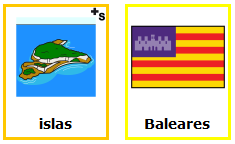 islas  Baleares
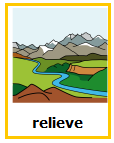 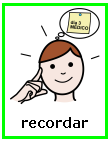 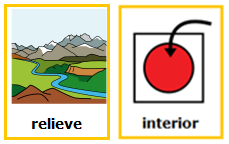 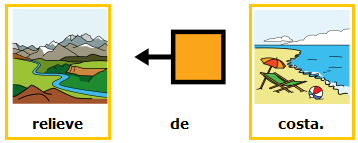 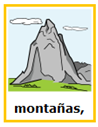 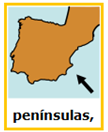 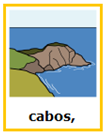 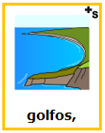 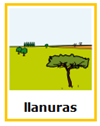 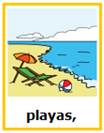 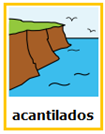 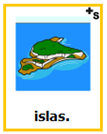 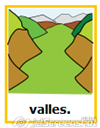 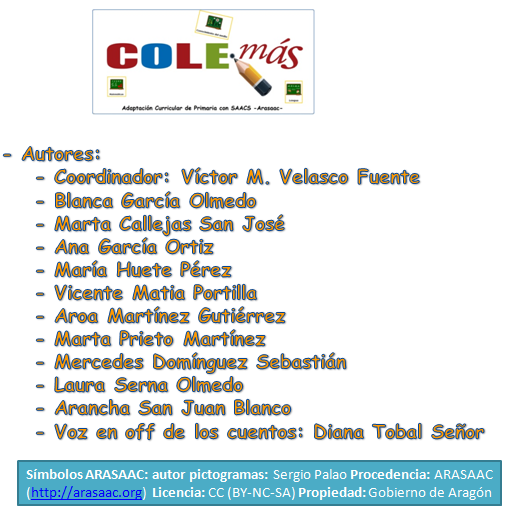